Plant Removal, Planting, Utility, and Lighting Plans
By: 
Brendan Pang
Manny De Leon
Karanveer Deol
Raven Ramos
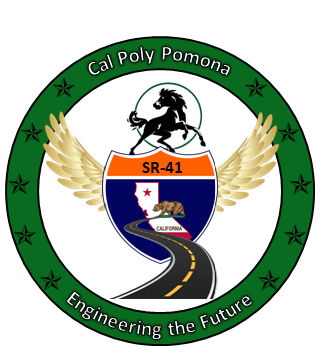 Plant Removal Process
Prevents overcrowding of plants and trees.
Responsibility of: Landscape Specialist and District Landscape Architect
If the front row shrubs are dominating the roadway, remove it.
Allows second row of shrubs to grow at a more natural pace and avoids inconsistent, cost frequencies.  
Dead ornamental trees and shrubs within the RoW should be removed
[Speaker Notes: http://www.dot.ca.gov/hq/maint/manual/2014/21_Chpt_E_July_2014.pdf]
Plant Removal Process
Avoid planting/leaving trees or shrubs in areas subject to snow and icing
Lets road be exposed to sun and wind
Plants destroyed in roadway related accidents should be replaced unless the adjacent plant growth shall fill in the open spaces at a convenient rate. 
Sites with homeless and security issues may call for the need of plant removal.
Planting Guidelines
Highway planting is vegetation for aesthetic, safety, environmental mitigation, stormwater pollution prevention, or erosion control.
Factors to be considered when choosing plants:
Growth rate and longevity
Climate
Fire risk
Aesthetic/ Visibility at the expected driving speed
Cost-effectiveness
[Speaker Notes: http://www.dot.ca.gov/design/manuals/hdm/chp0900.pdf]
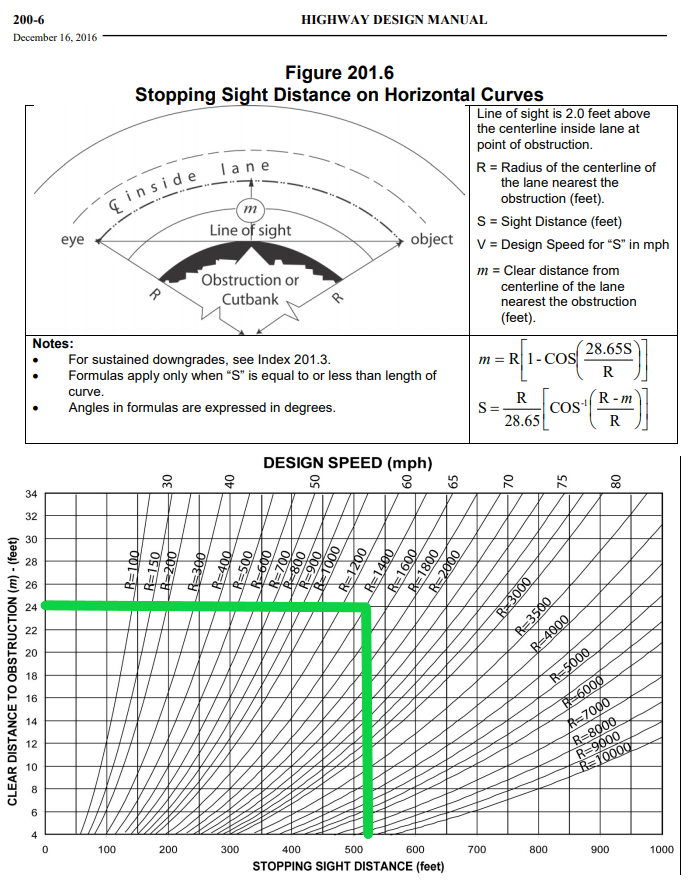 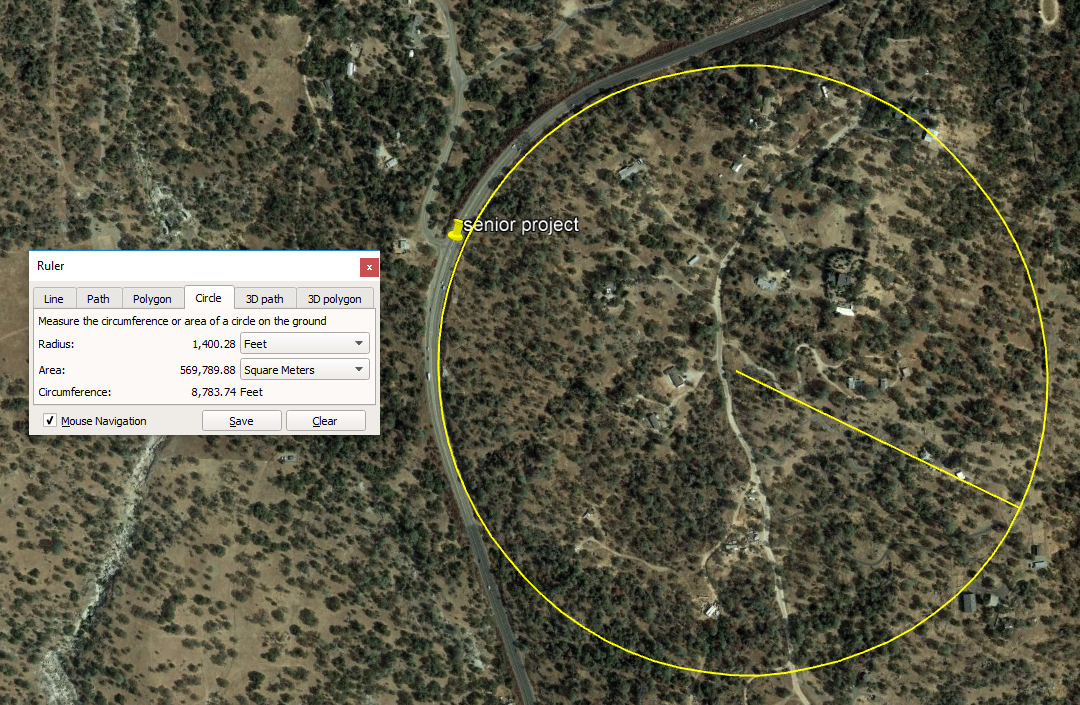 [Speaker Notes: Found in chapter 200 Geometric Design and Structure Standards, we used these formulas and graphs to get a minimum sight distance for our curve.  Using google earth we approximated the radius to be about 1400 ft, resulting in a 24 ft minimum sight distance. We used a 30 ft setback from the center line to be safe.]
30 ft offset used as setback for vegetation above 18 inches along curves.
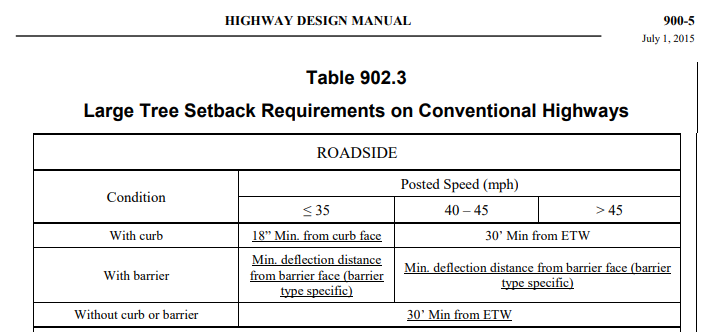 Dont: 
Plant under utility lines
Block signing
Plant trees with brittle branches
[Speaker Notes: Found in chapter 900 Landscape Architecture, Table 902.3 says the minimum setback for trees is 30 ft from the edge of traveled way.
The “DON’Ts” are from Caltrans Landscape PS & E guide, section 4.]
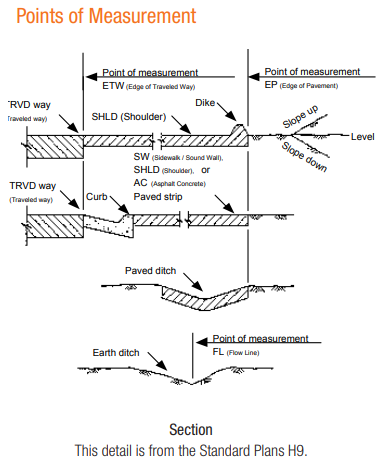 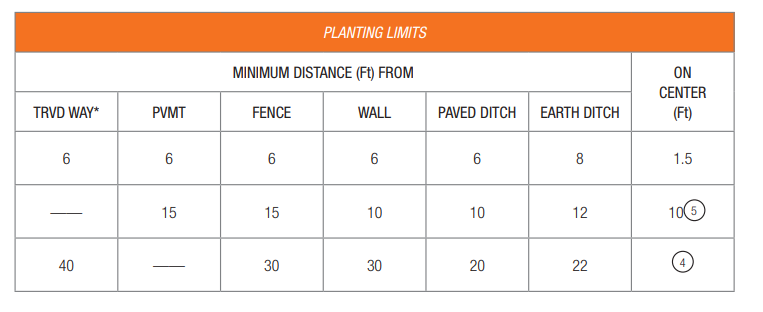 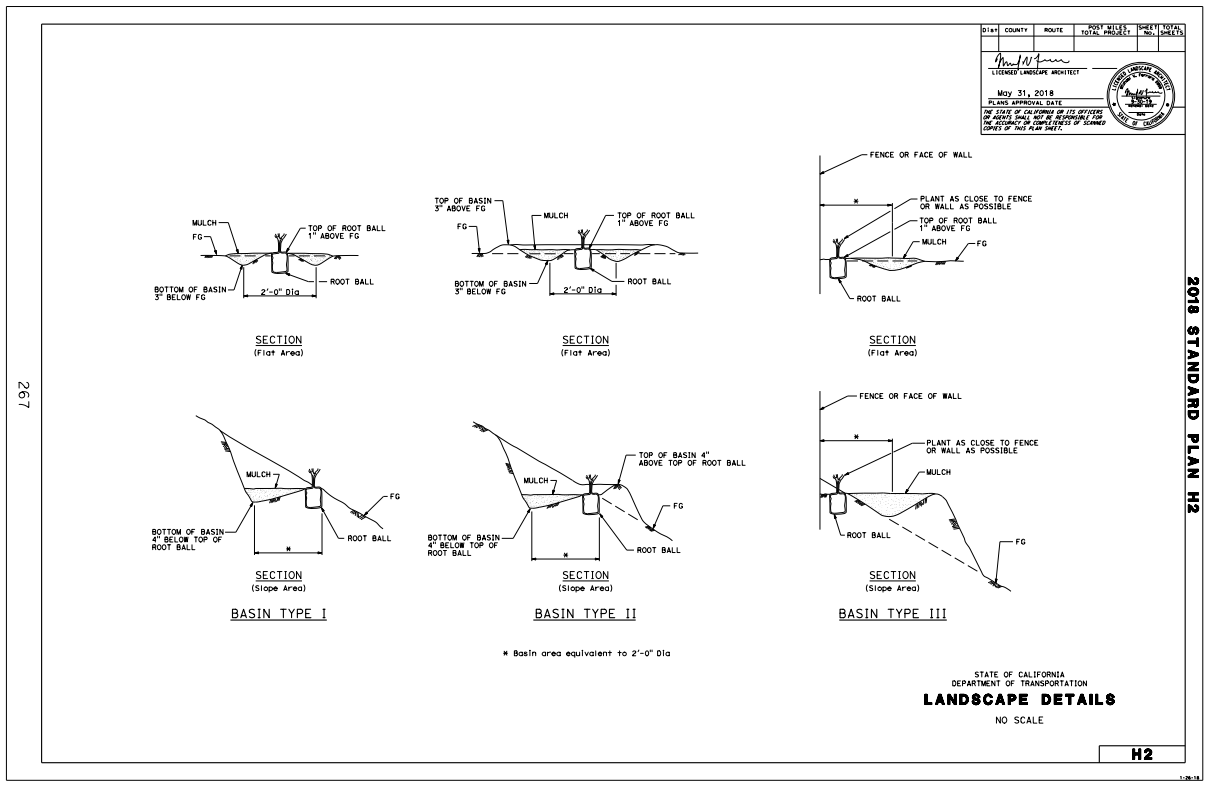 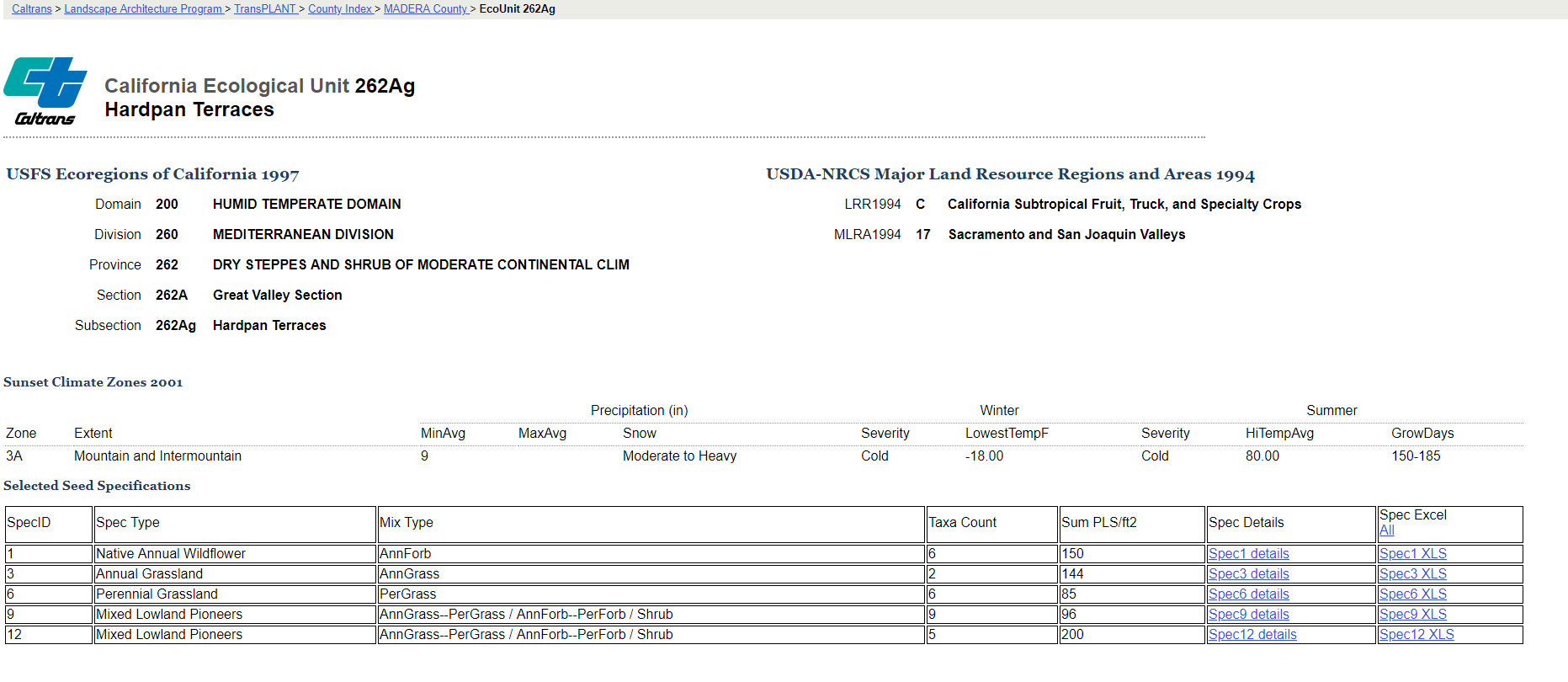 [Speaker Notes: Found on the CalTrans, Landscape Architecture Program: “TransPLANT”, we found information on plants used around specific routes. So we navigated to the District 6>Fresno>Route 41 to reach this page. Here is only a portion of the 35 different varieties of plants along route 41.
https://transplant.dot.ca.gov/PostMileTable.php?CoCo=38]
Plant Selection - Shrubs
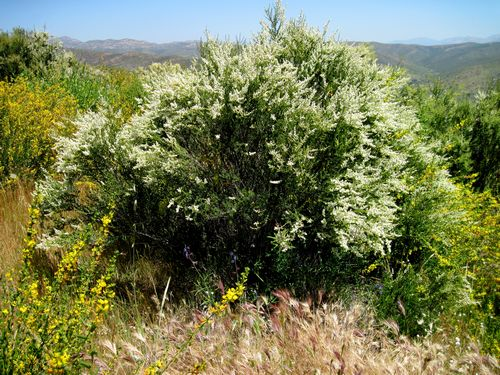 Plant Selection - Shrubs
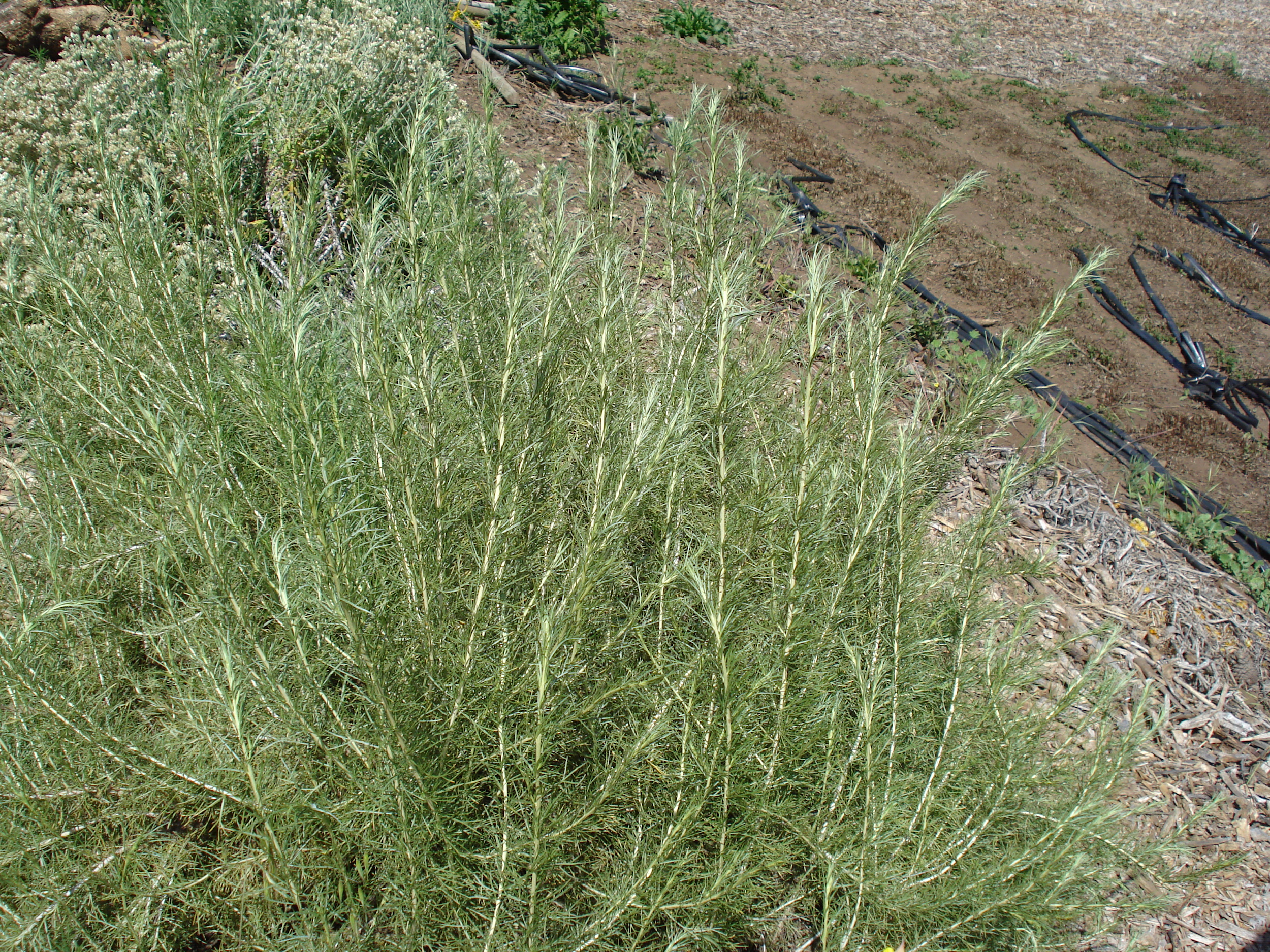 Plant Selection - Shrubs
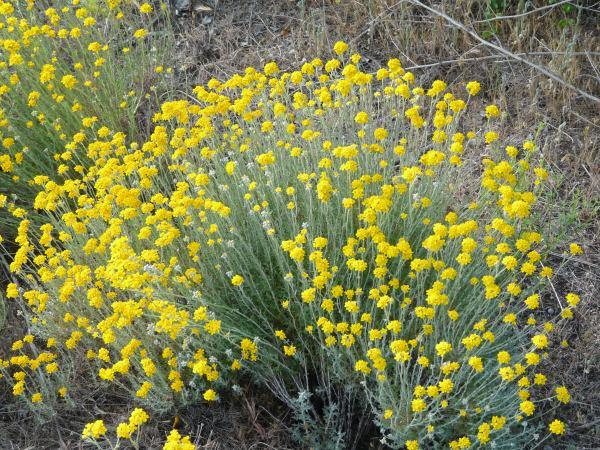 Plant Selection - Trees
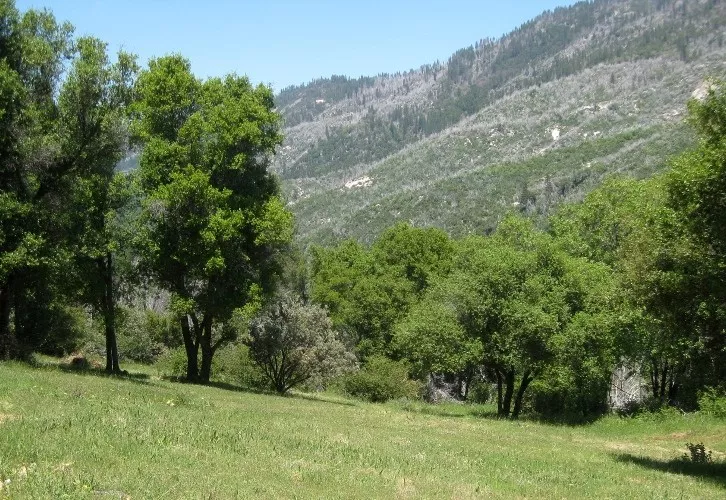 Interior Live Oak 
Quercus wislizeni 



California Buckeye 
Aesuculus califronica
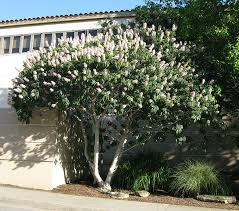 Plant Selection - Trees
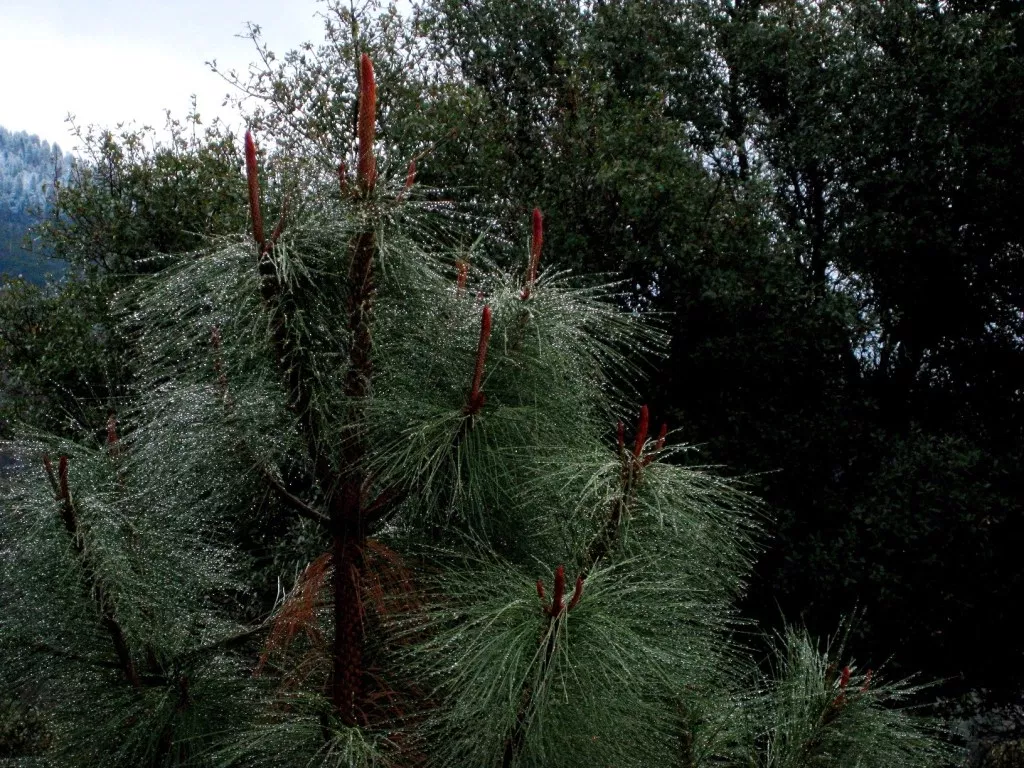 Ponderosa Pine 
Pinus ponderosa
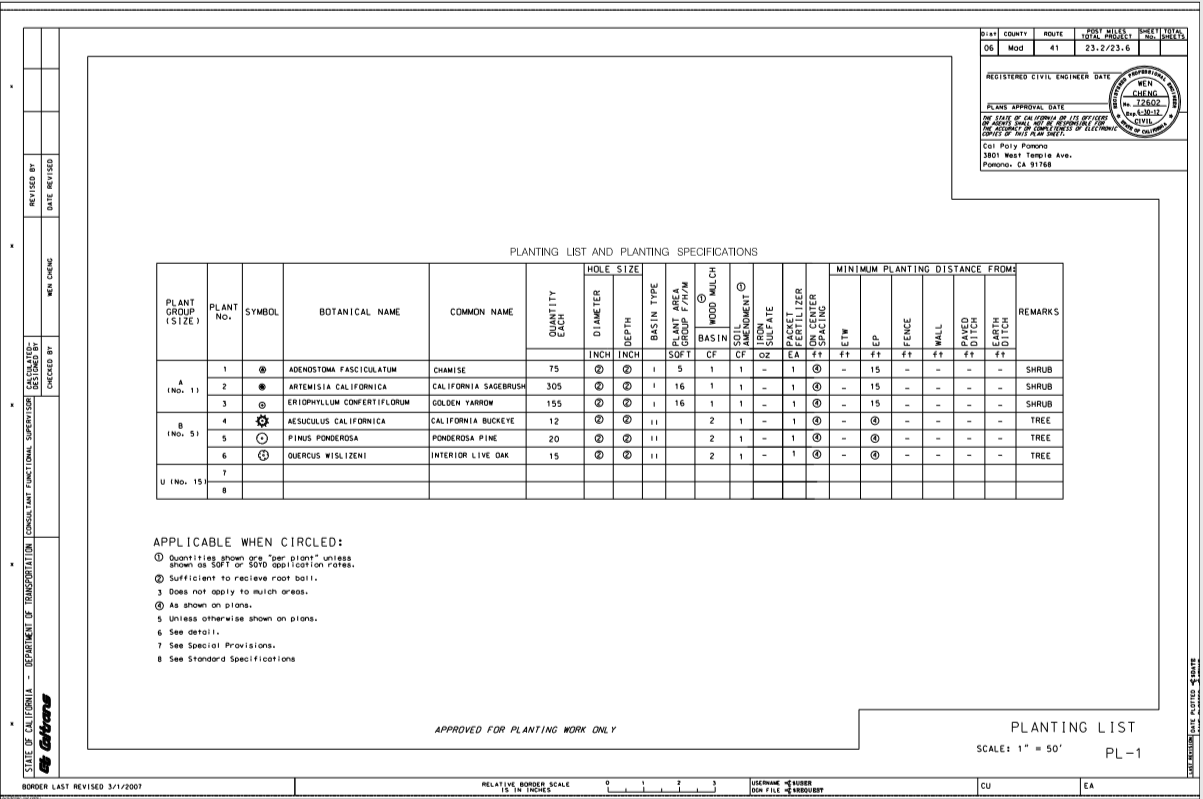 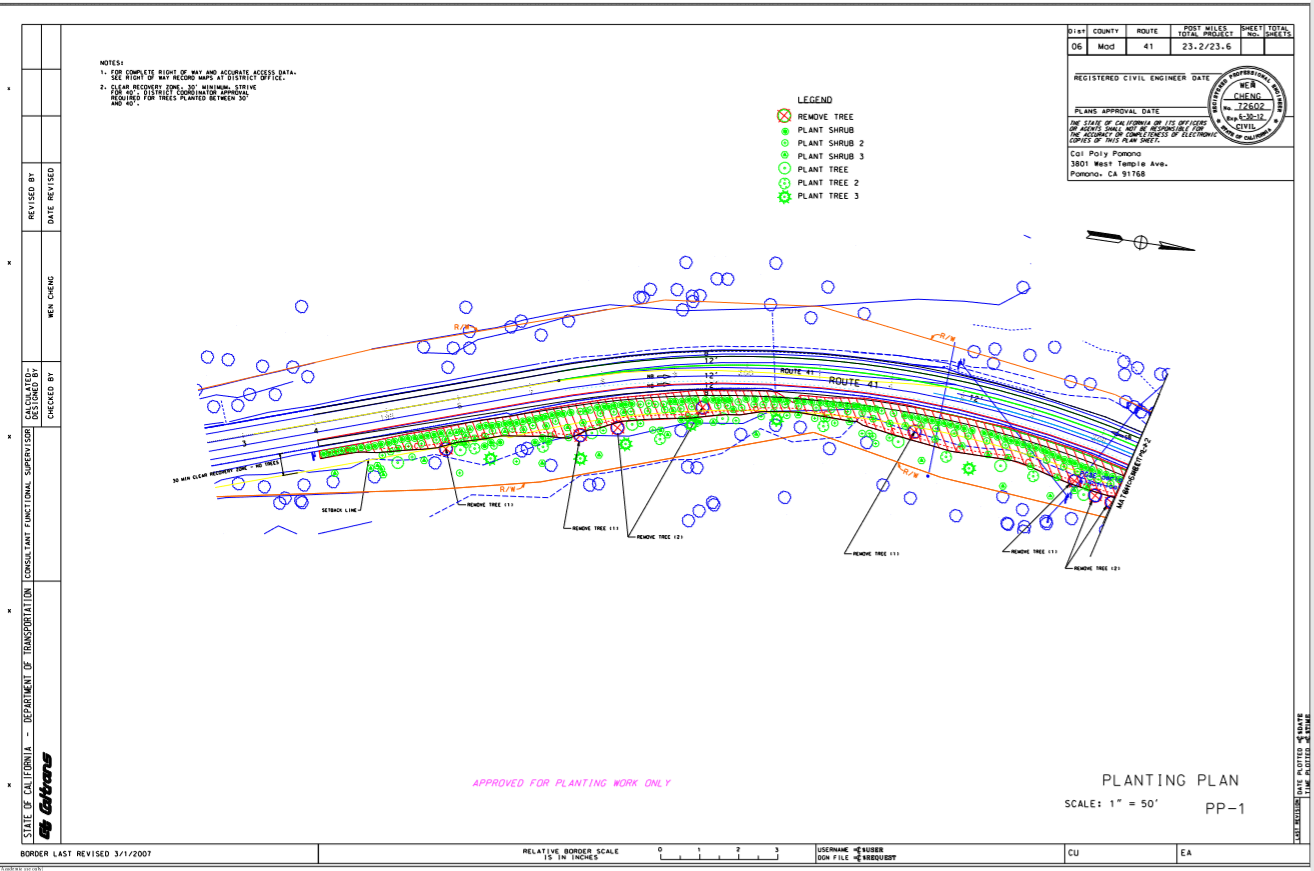 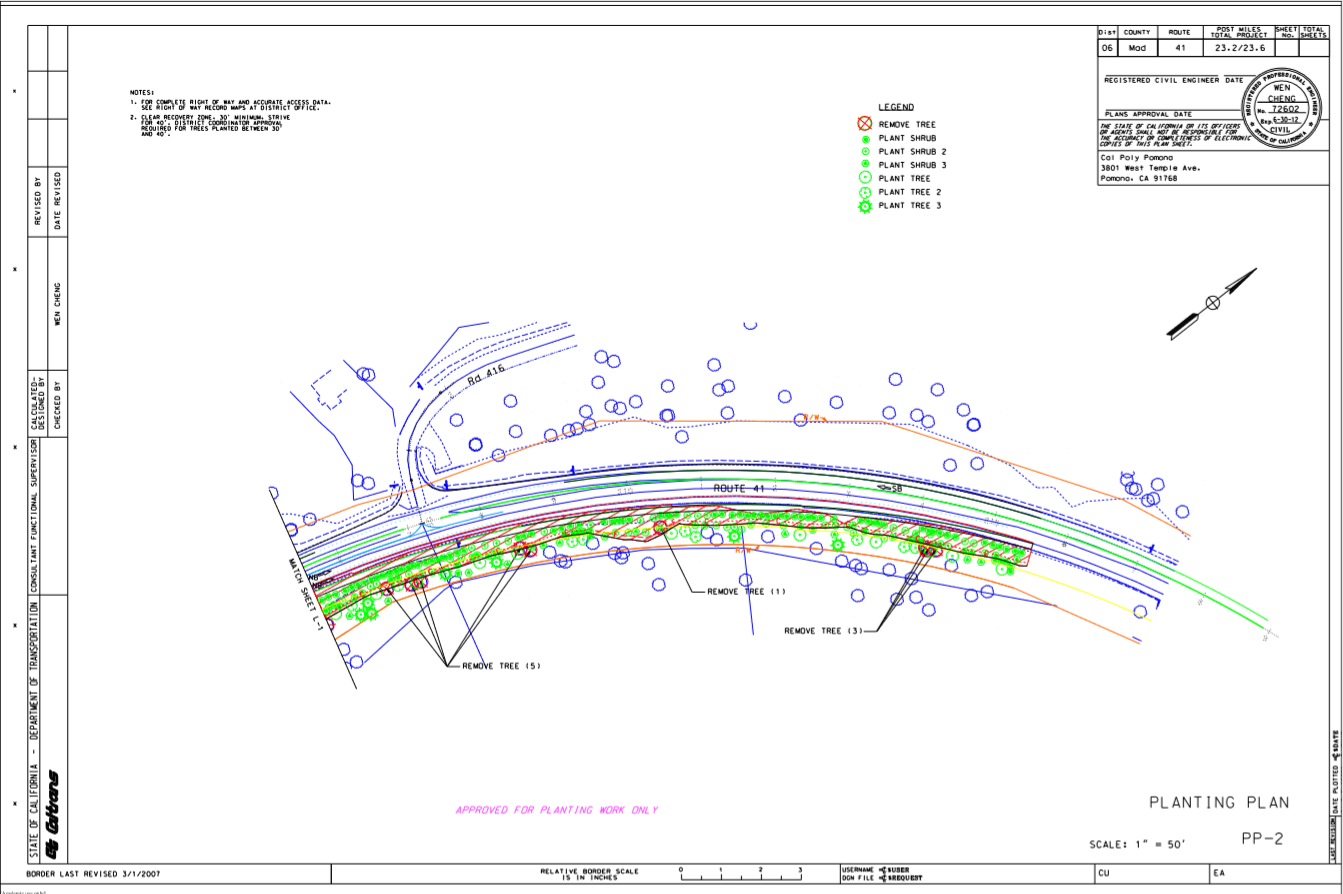 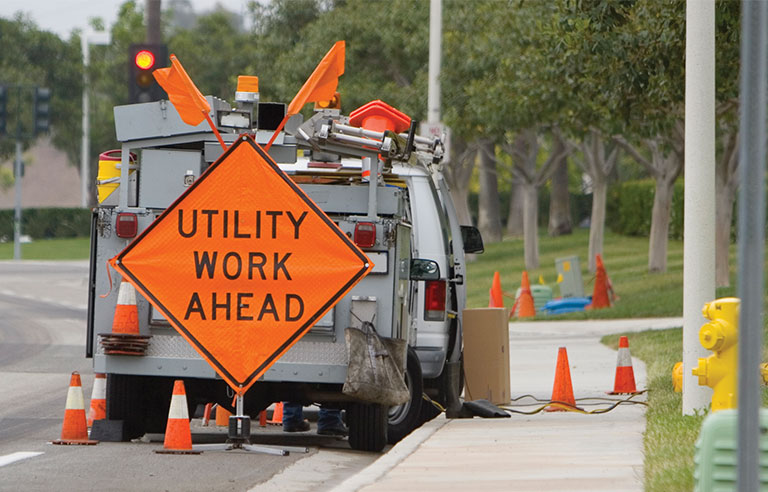 Utilities Plan
CA-41 and Route 416,
Coarsegold, CA
Madera County
Purpose
To show all existing and new/planned  utility facilities (subsurface, aboveground, or aerial) on project plans to notify the contractor of possible utility conflicts within the project work
Project Site
Considering location, we assumed there would be minimal utilities
There are actually six (6) known utilities:
Electrical - Pacific Gas and Electric (PG&E)
Sewer - City of Coarsegold
Storm Drain - City of Coarsegold
Fiber Optic*
Telephone*
Television*
*No known ownership because of insufficient record drawings
Project Site (cont.)
No plans of new utilities in project site
Project work is only done on the south side of  CA-41
No utility conflicts on plan unless otherwise noted
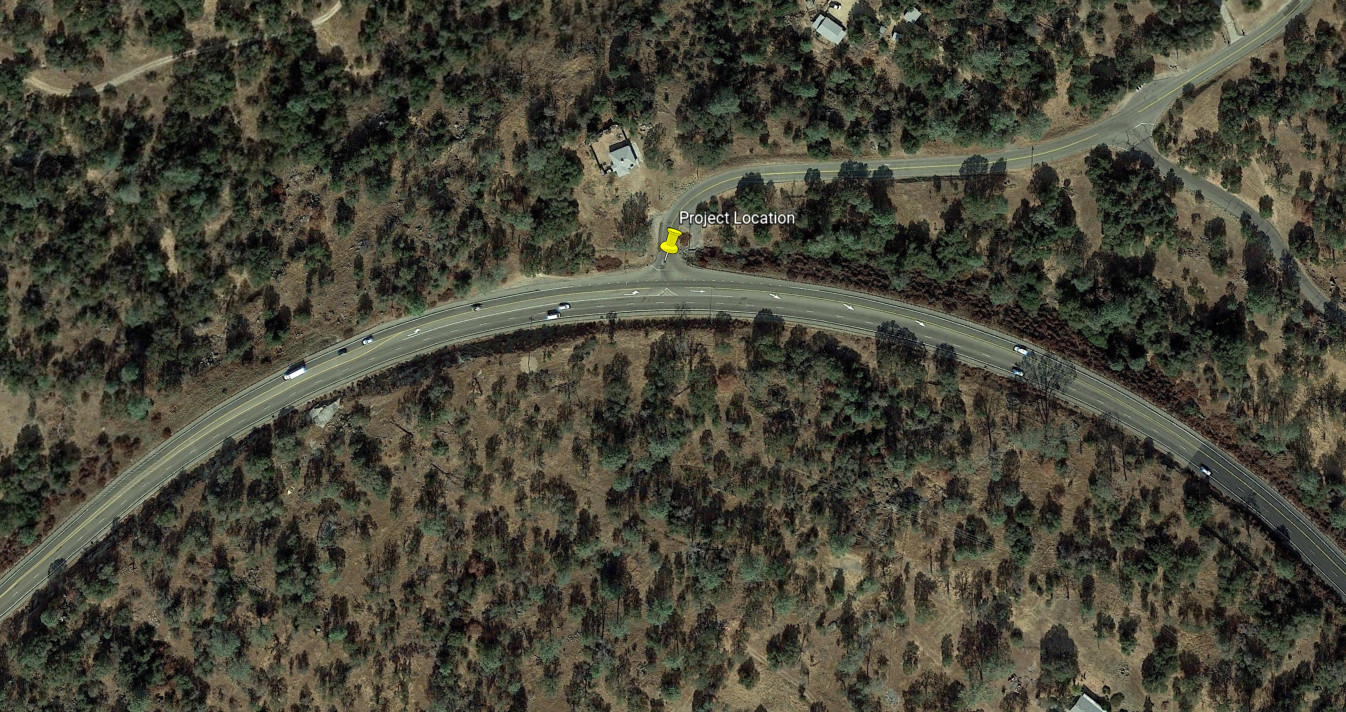 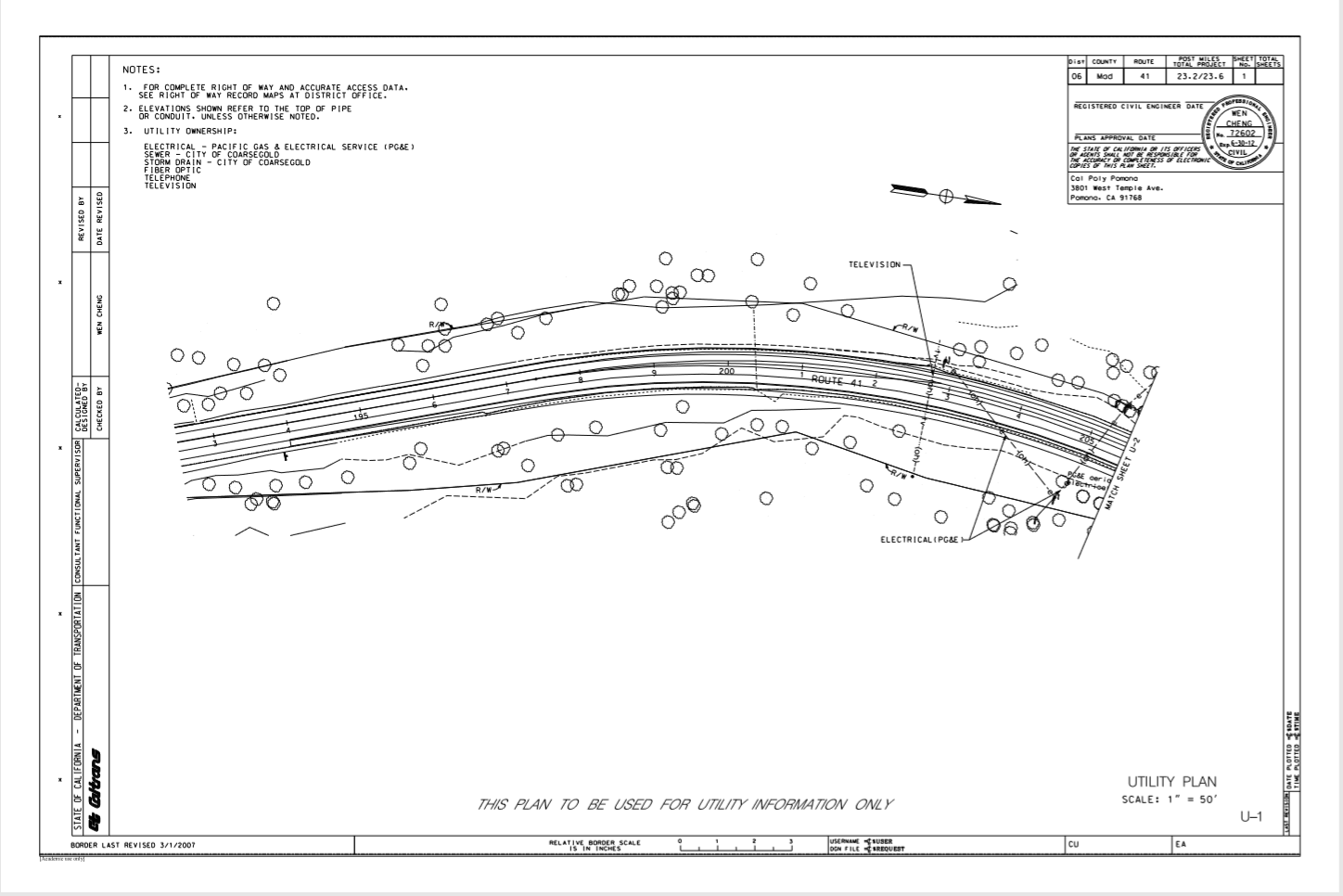 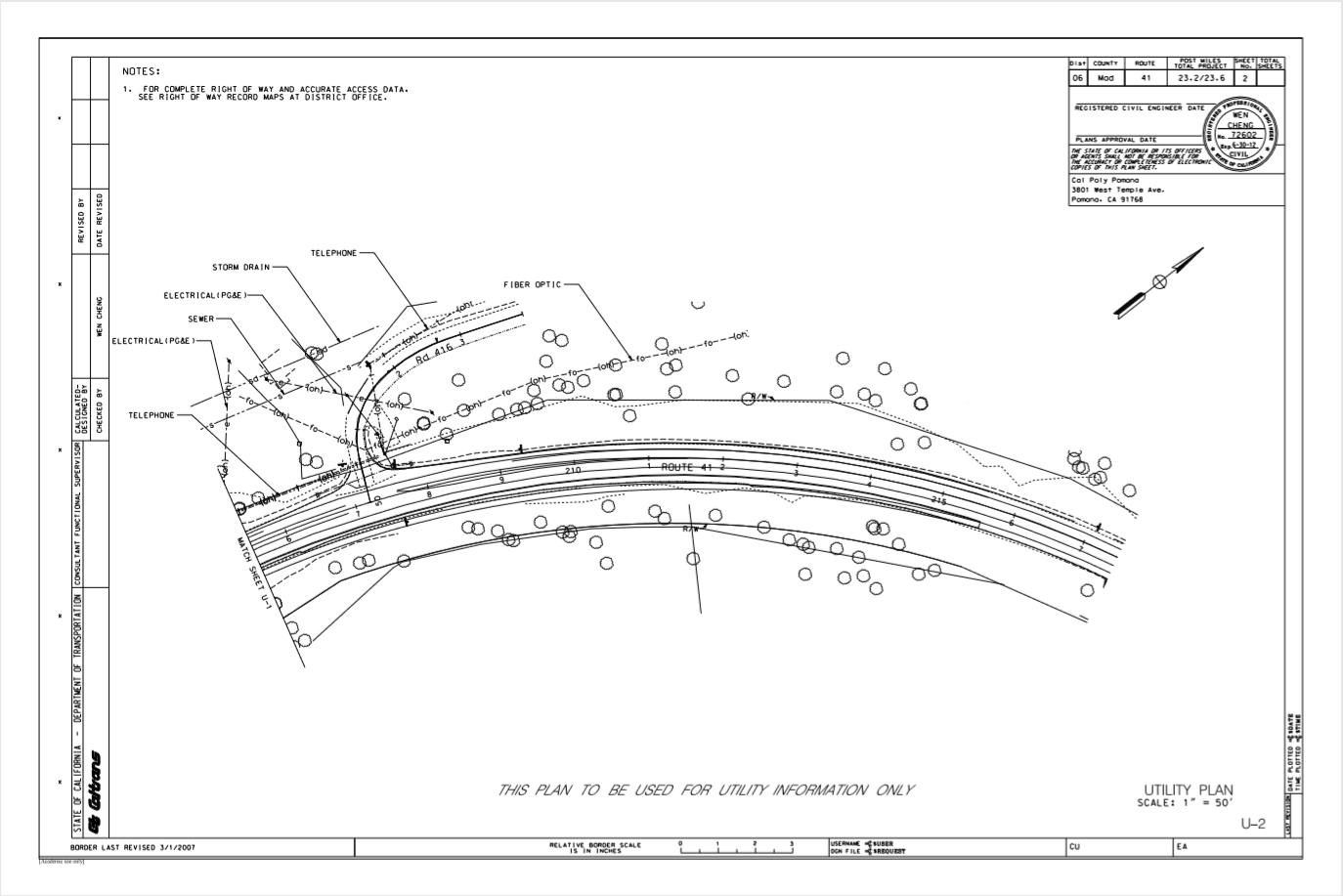 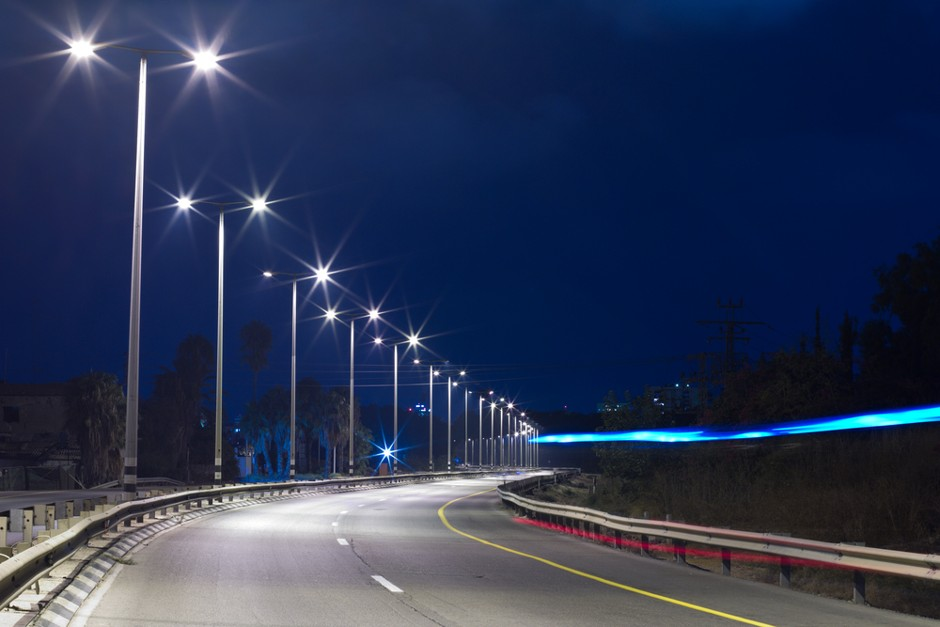 Lighting Plans
San Diego
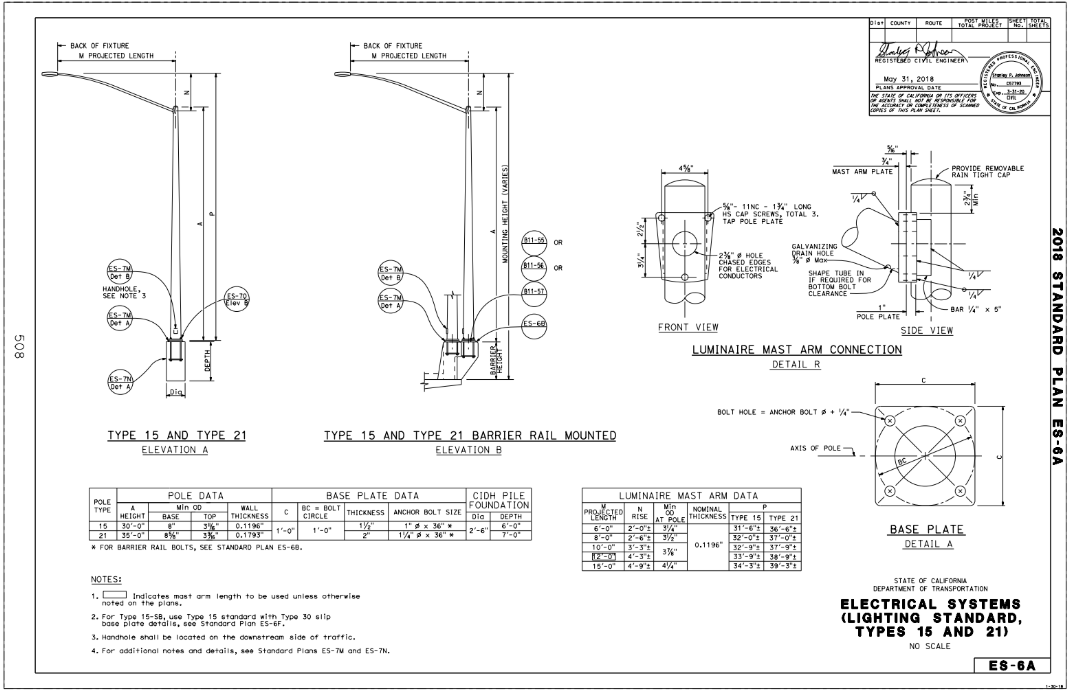 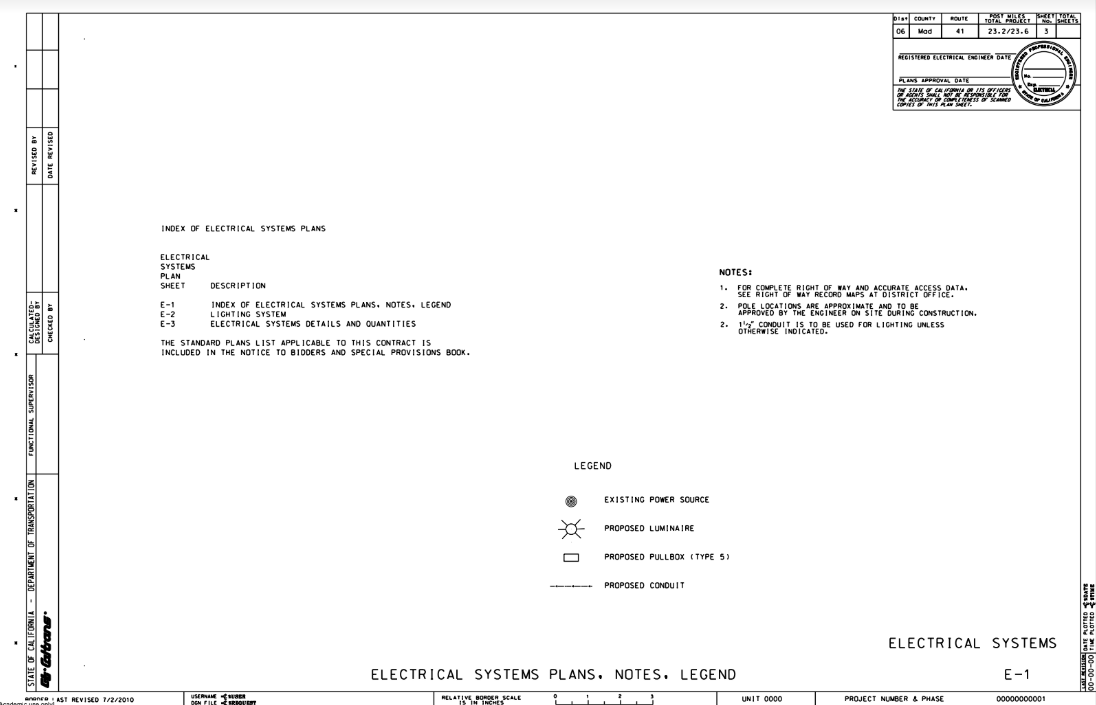 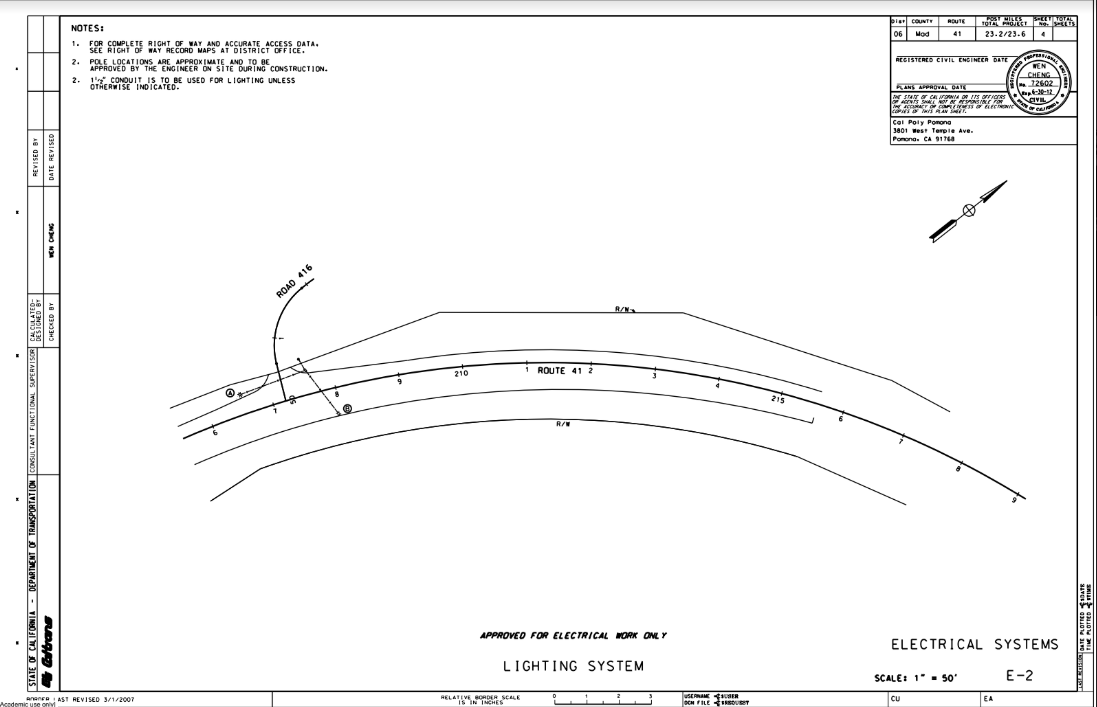 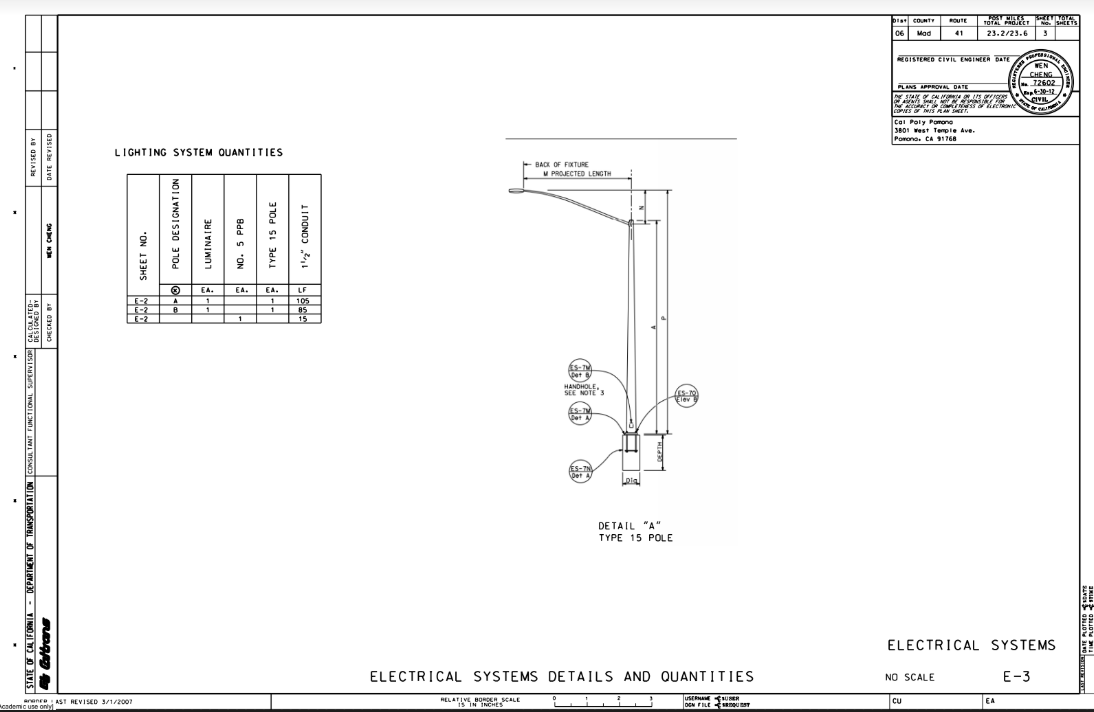 References
CalTrans Plans and Preparation Manual
http://www.dot.ca.gov/design/cadd/manuals/ppm.html
Highway Design Manual
http://www.dot.ca.gov/design/manuals/hdm.html
Caltrans Standard Plans
http://ppmoe.dot.ca.gov/hq/esc/oe/project_plans/HTM/stdplns-US-customary-units-new18.htm
Landscape Architecture PS & E
http://www.dot.ca.gov/hq/LandArch/16_la_design/guidance/lap_guide/index.htm
Landscape Architecture Program: TransPLANT
https://transplant.dot.ca.gov/PostMileTable.php?CoCo=38